Постучалась осень к нам в окошко
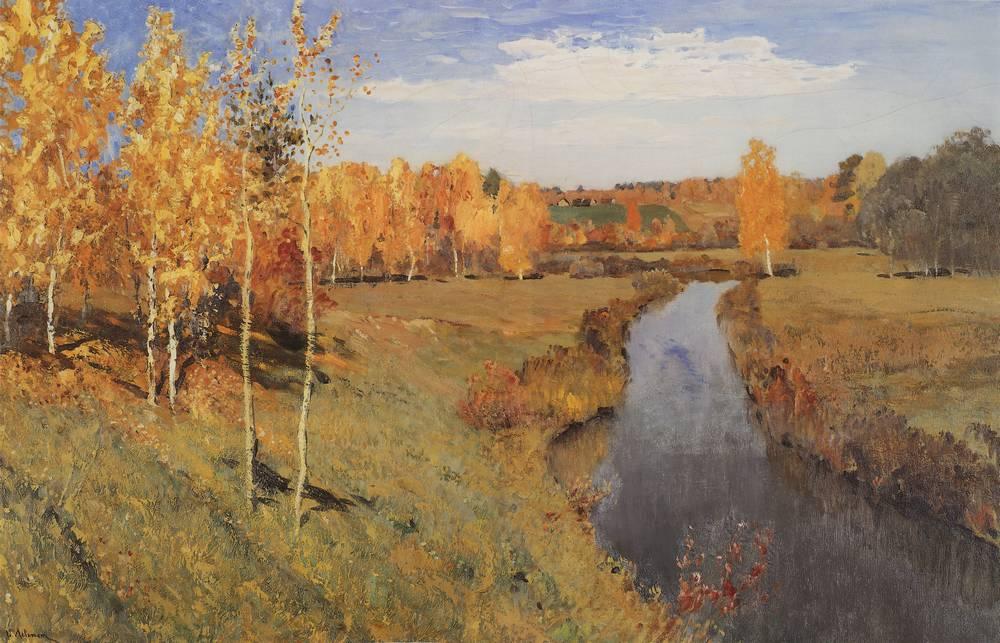 Н.Сладков       «Страшный невидимка»
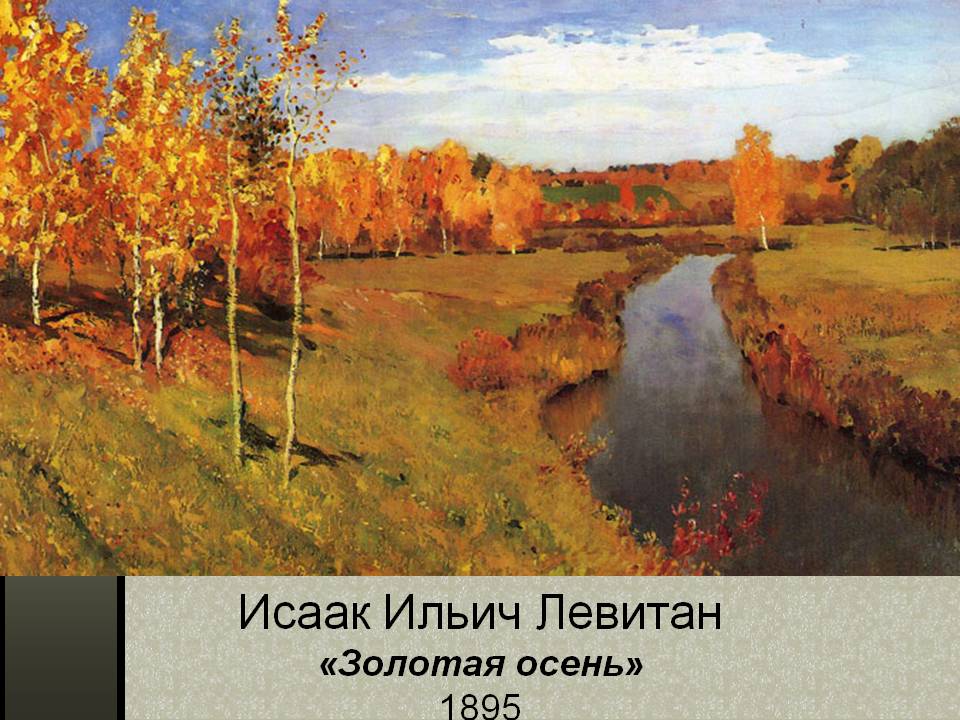 Г. Скребицкий «Четыре художника»
броня парча гумно
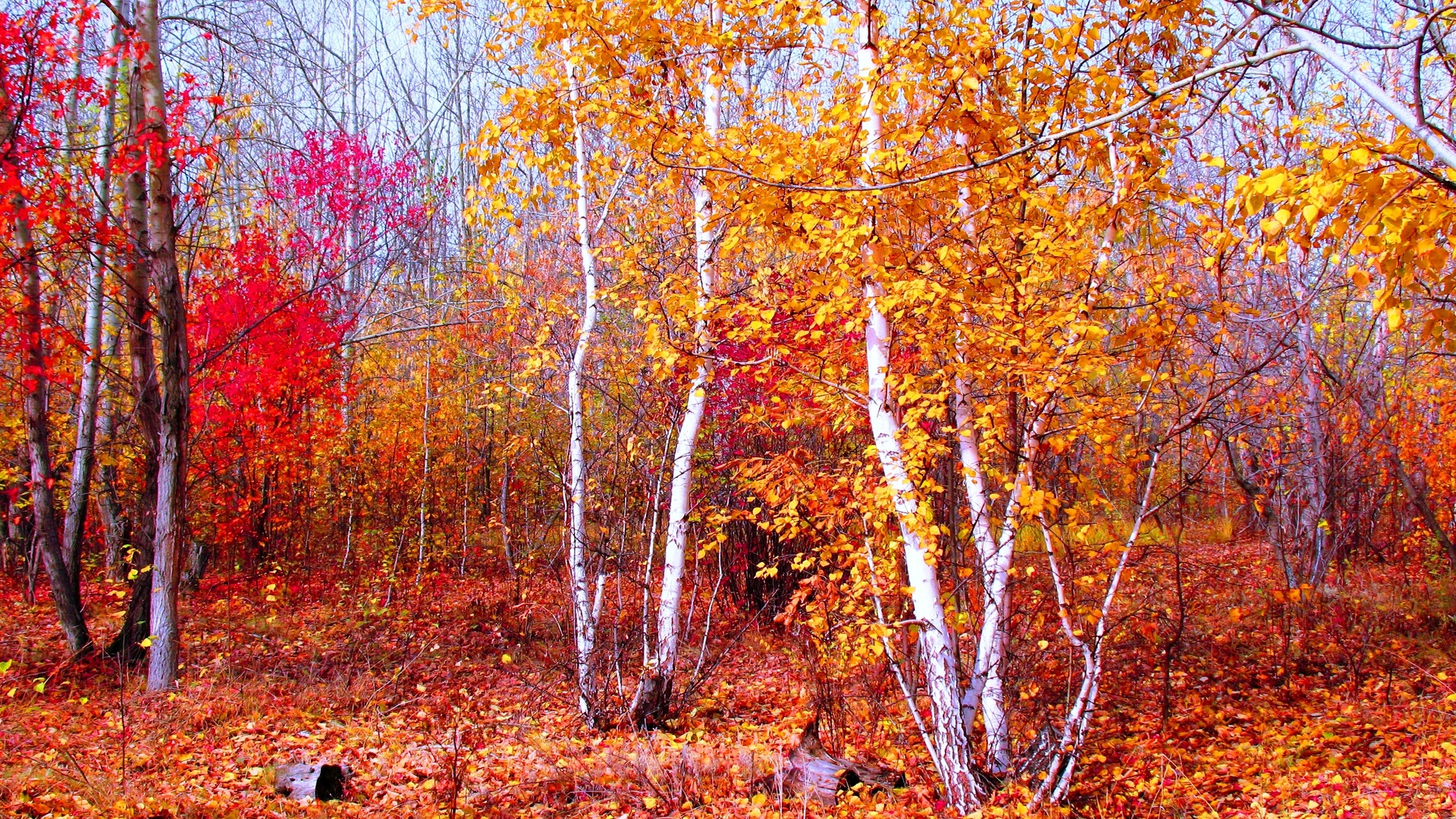 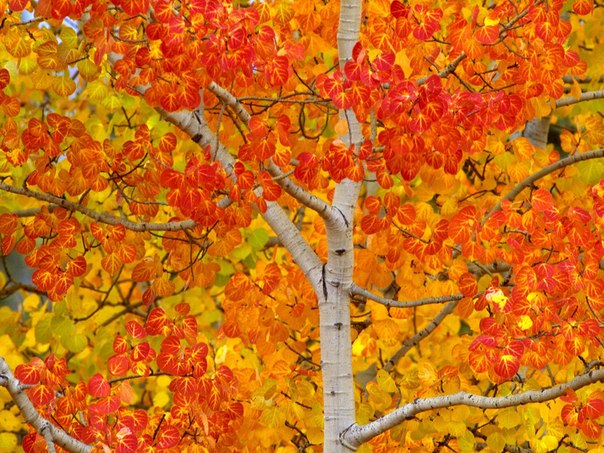 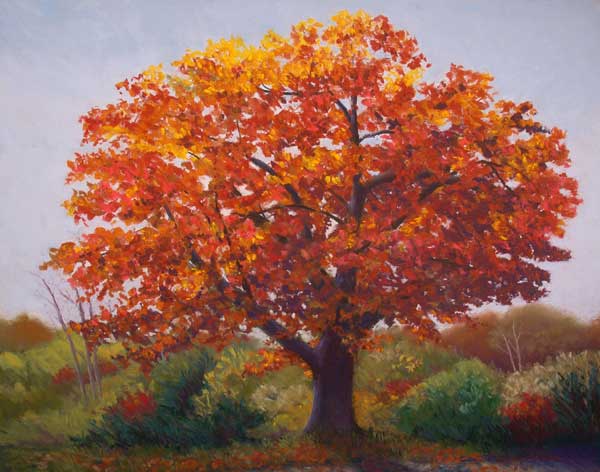 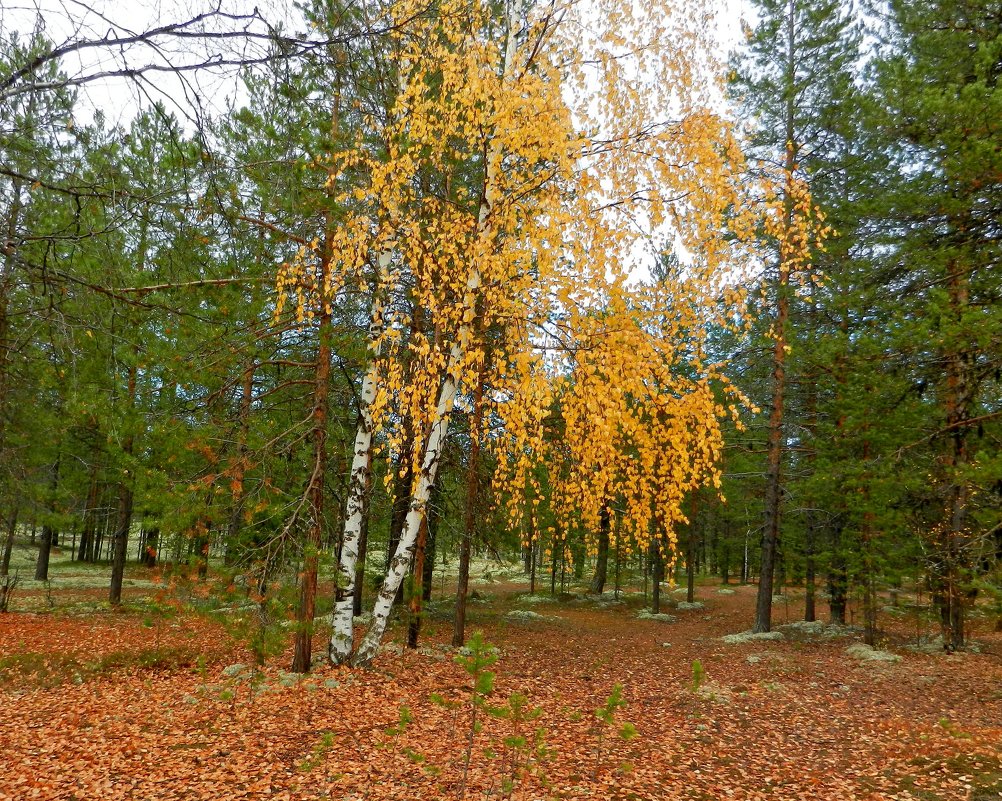 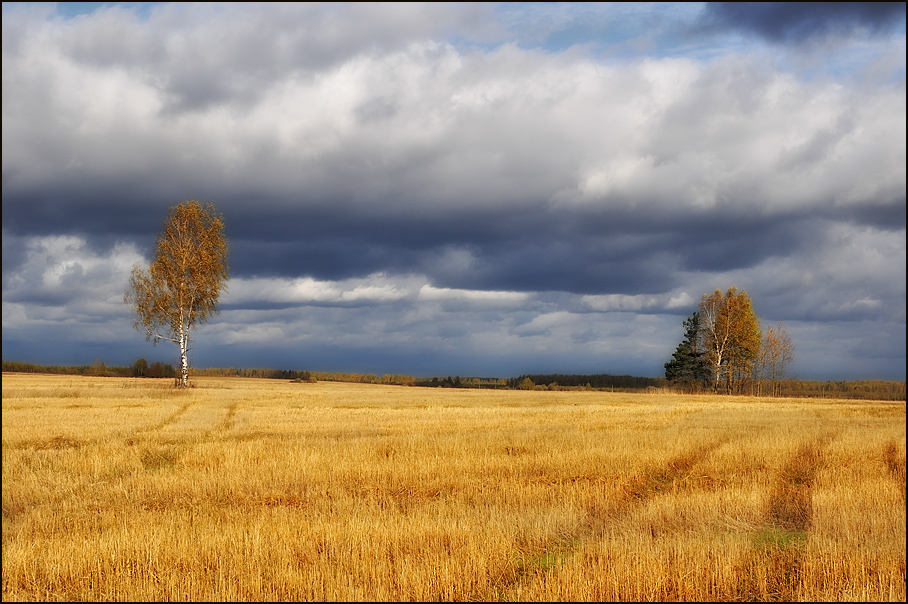 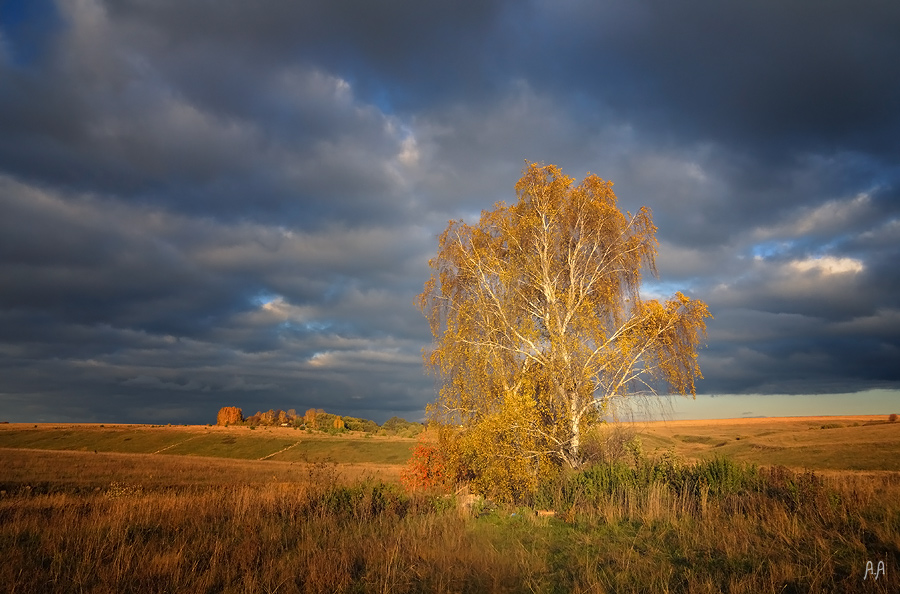 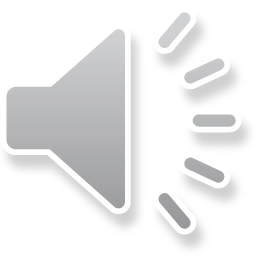